2017Southport 8th Grade Tour
March 31st
Getting set up
What good students!!
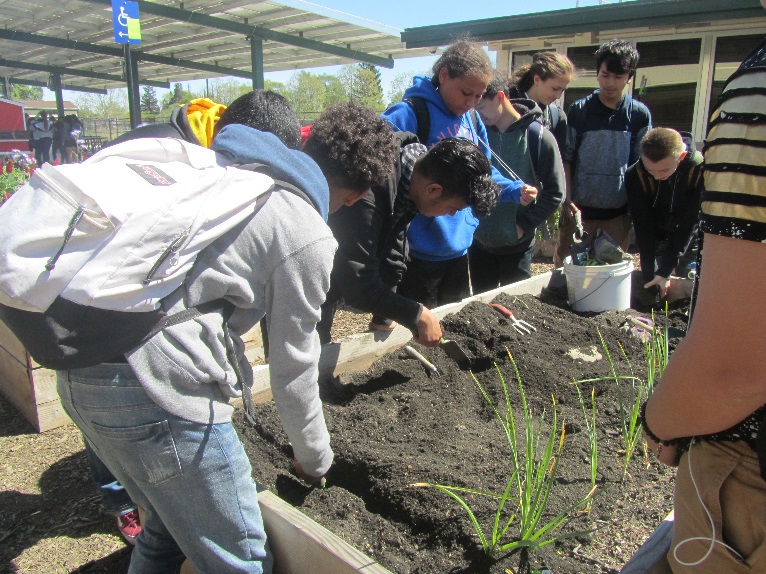 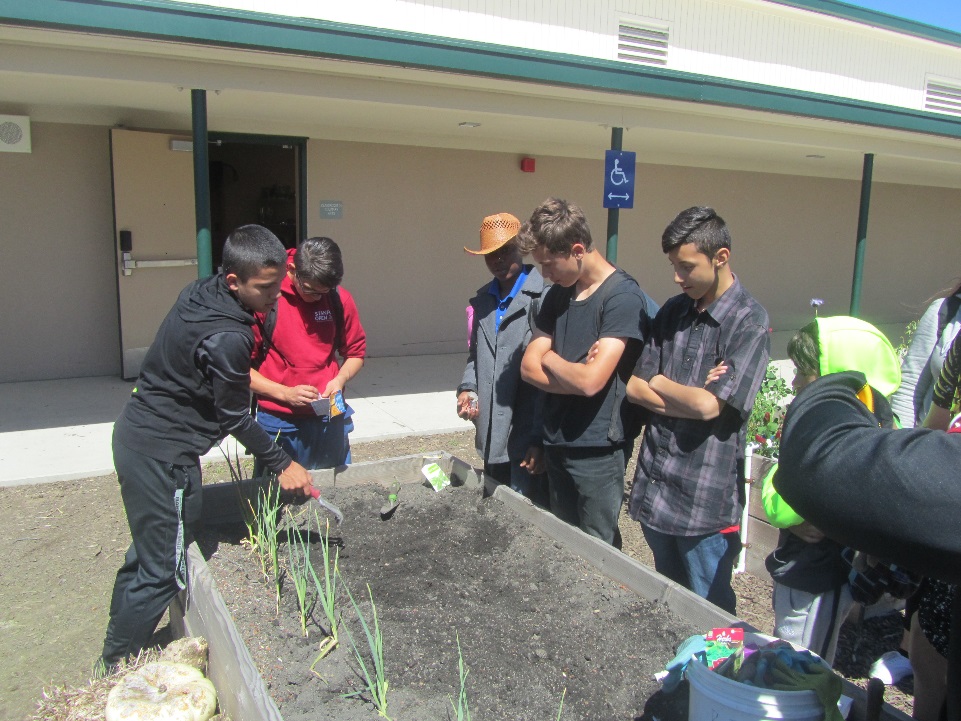 Diggin’ in
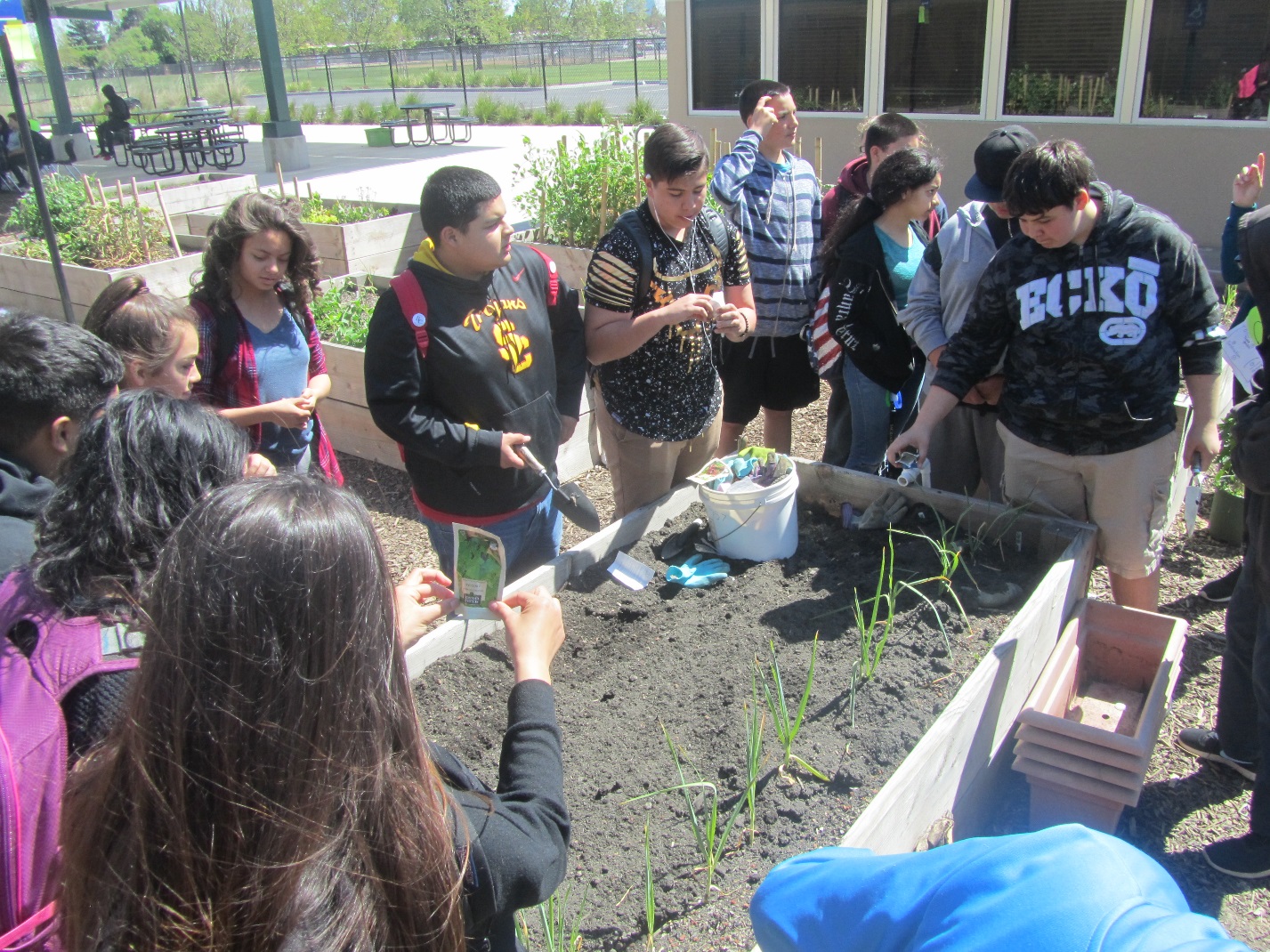 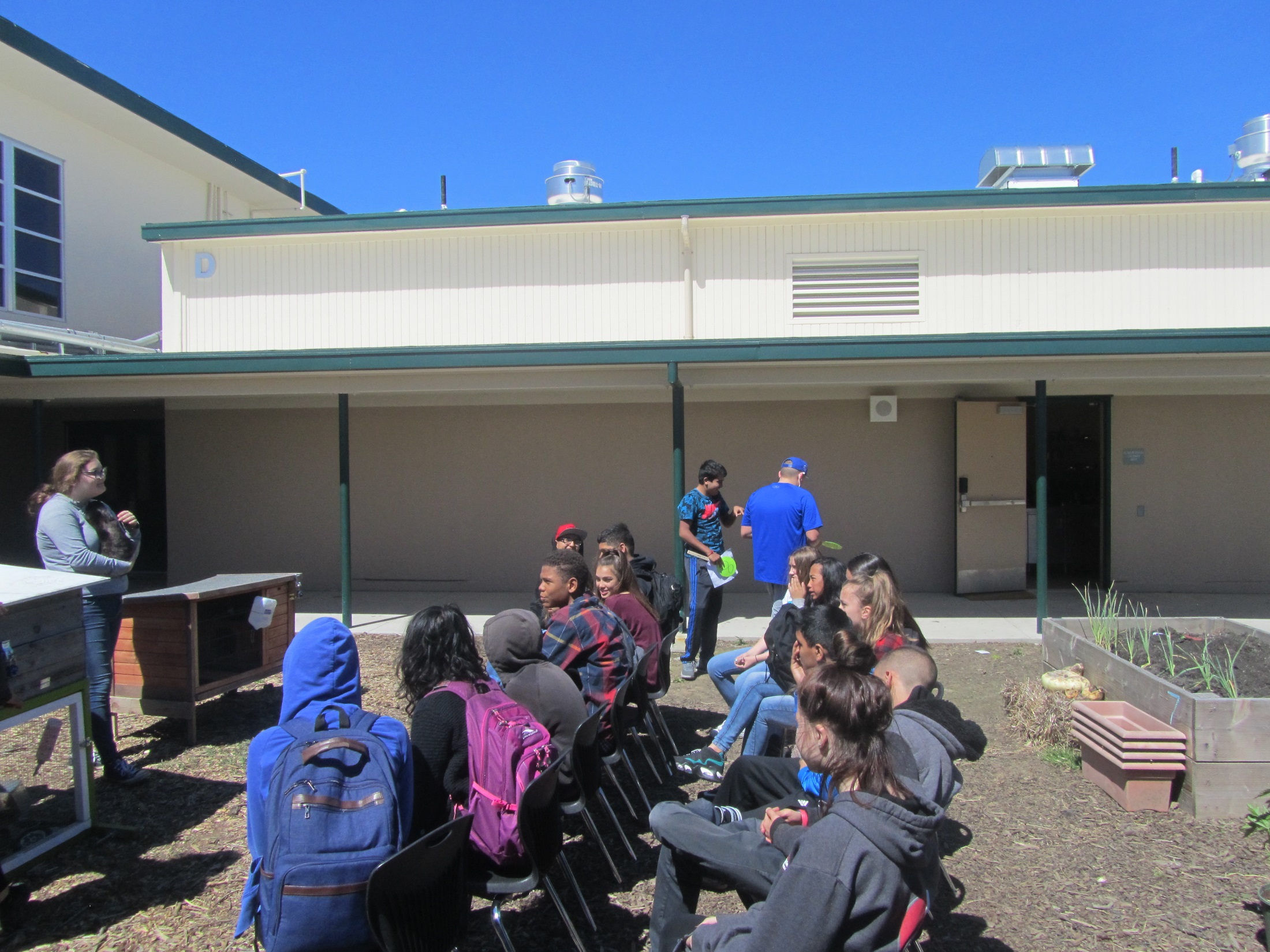 Teaching about bunnies
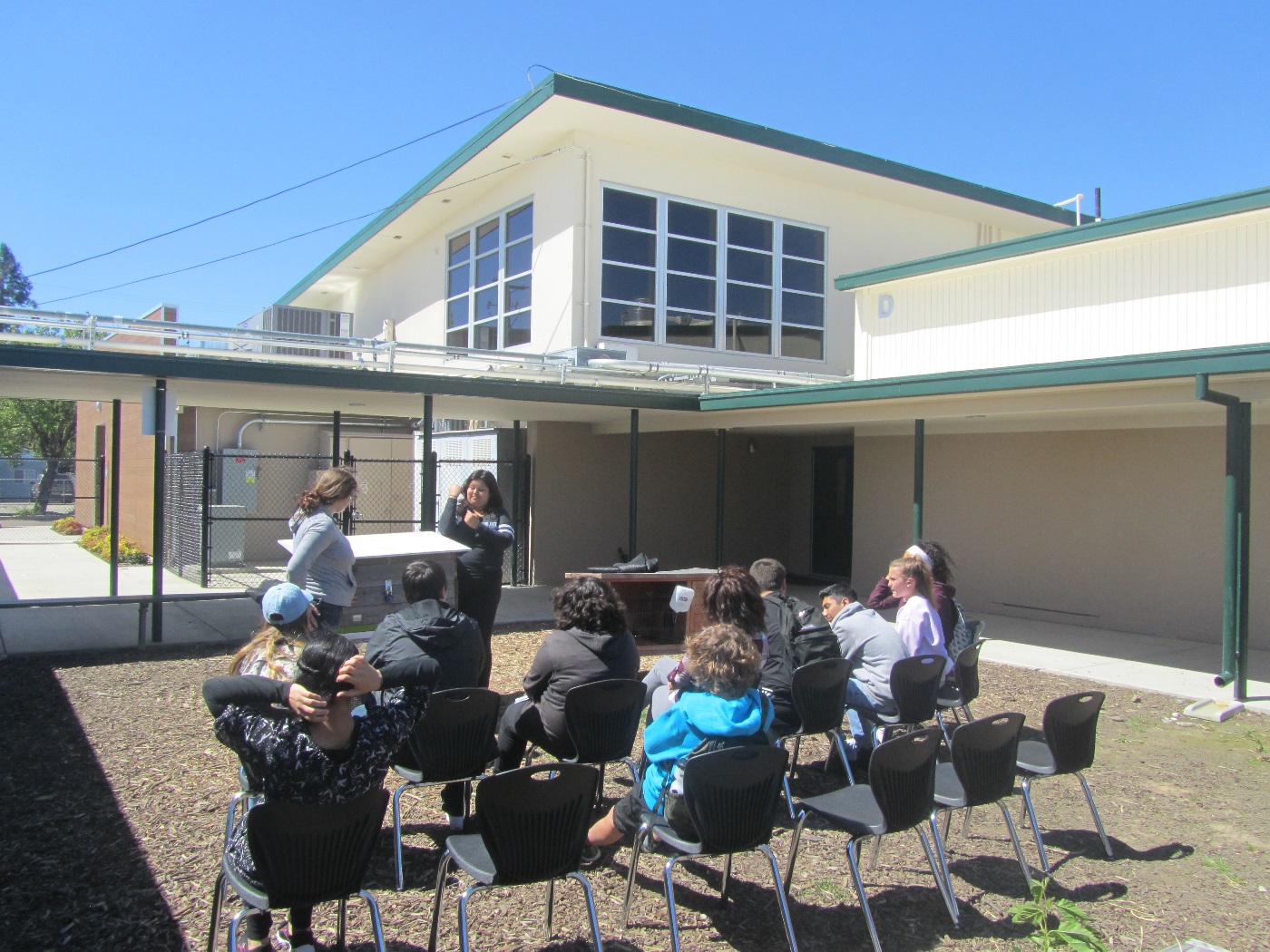 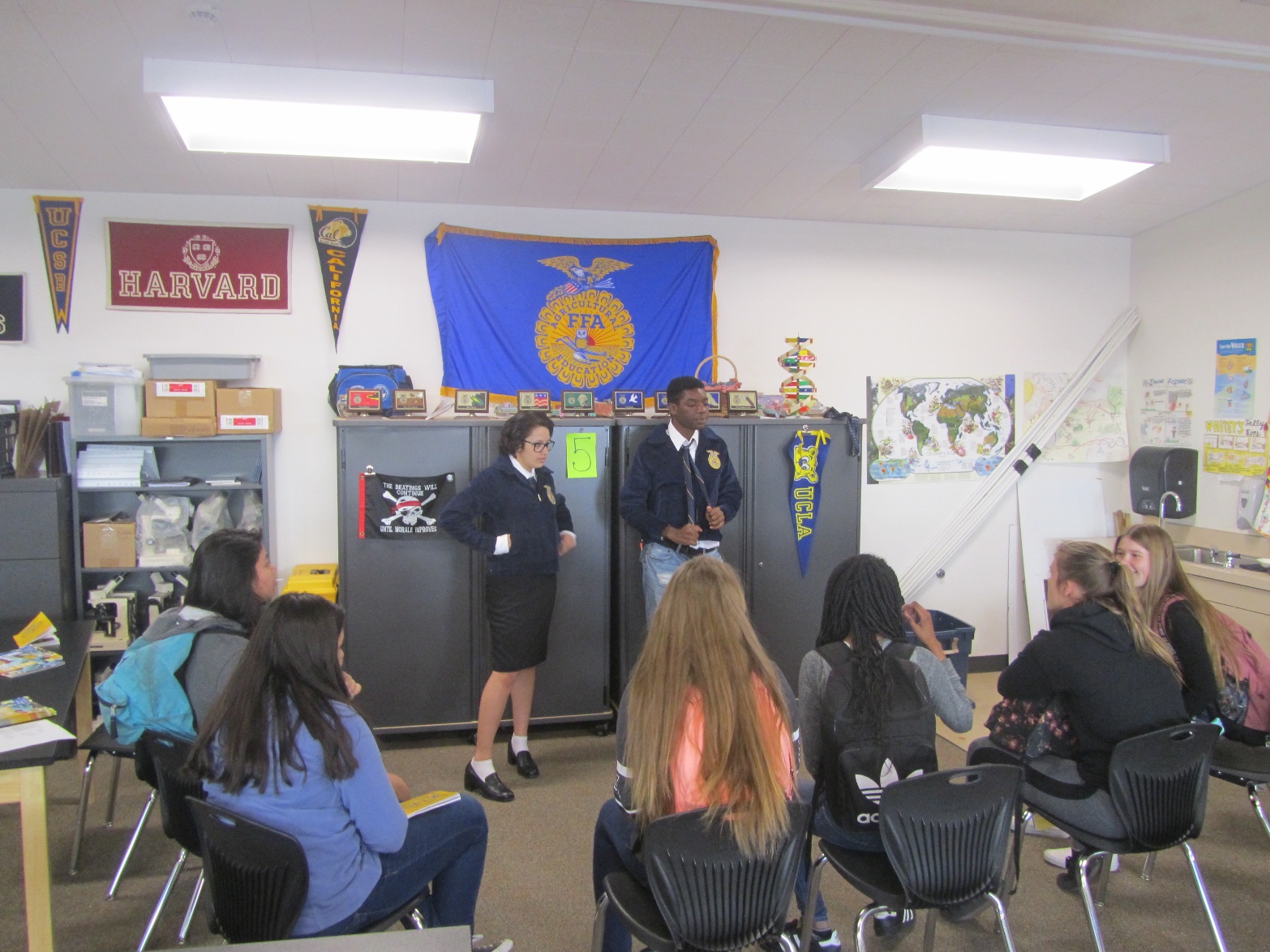 Teaching about FFA
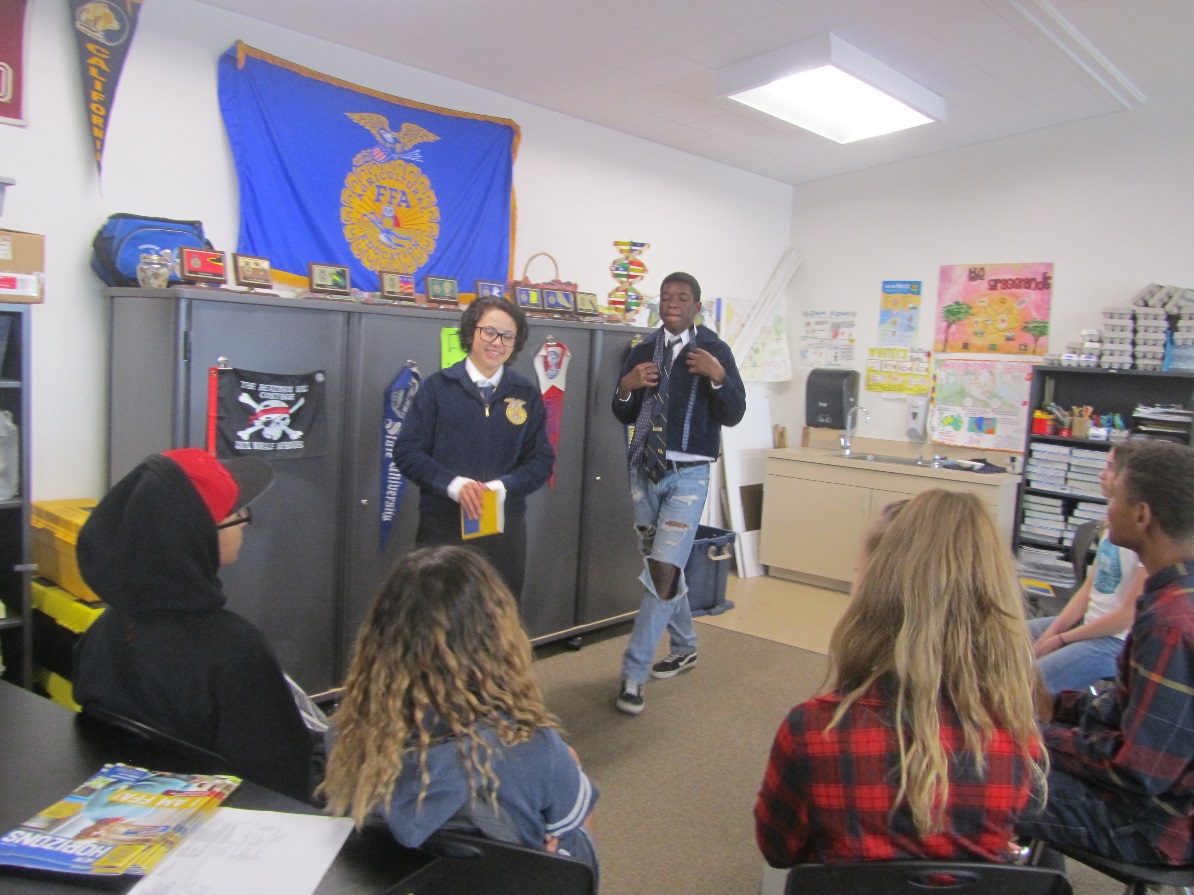 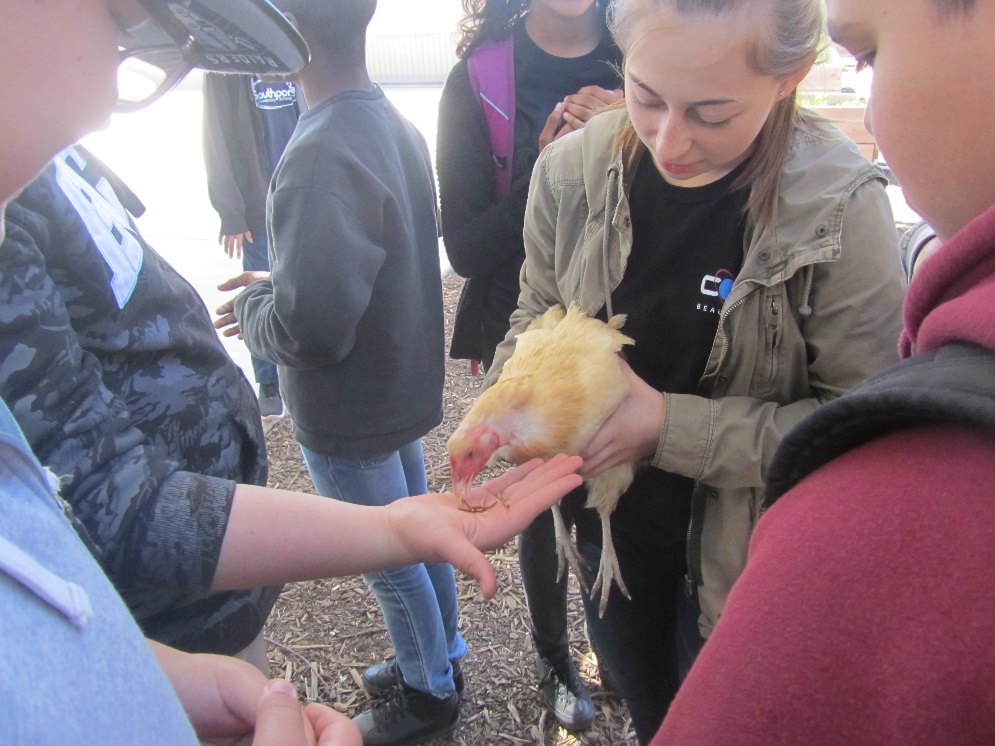 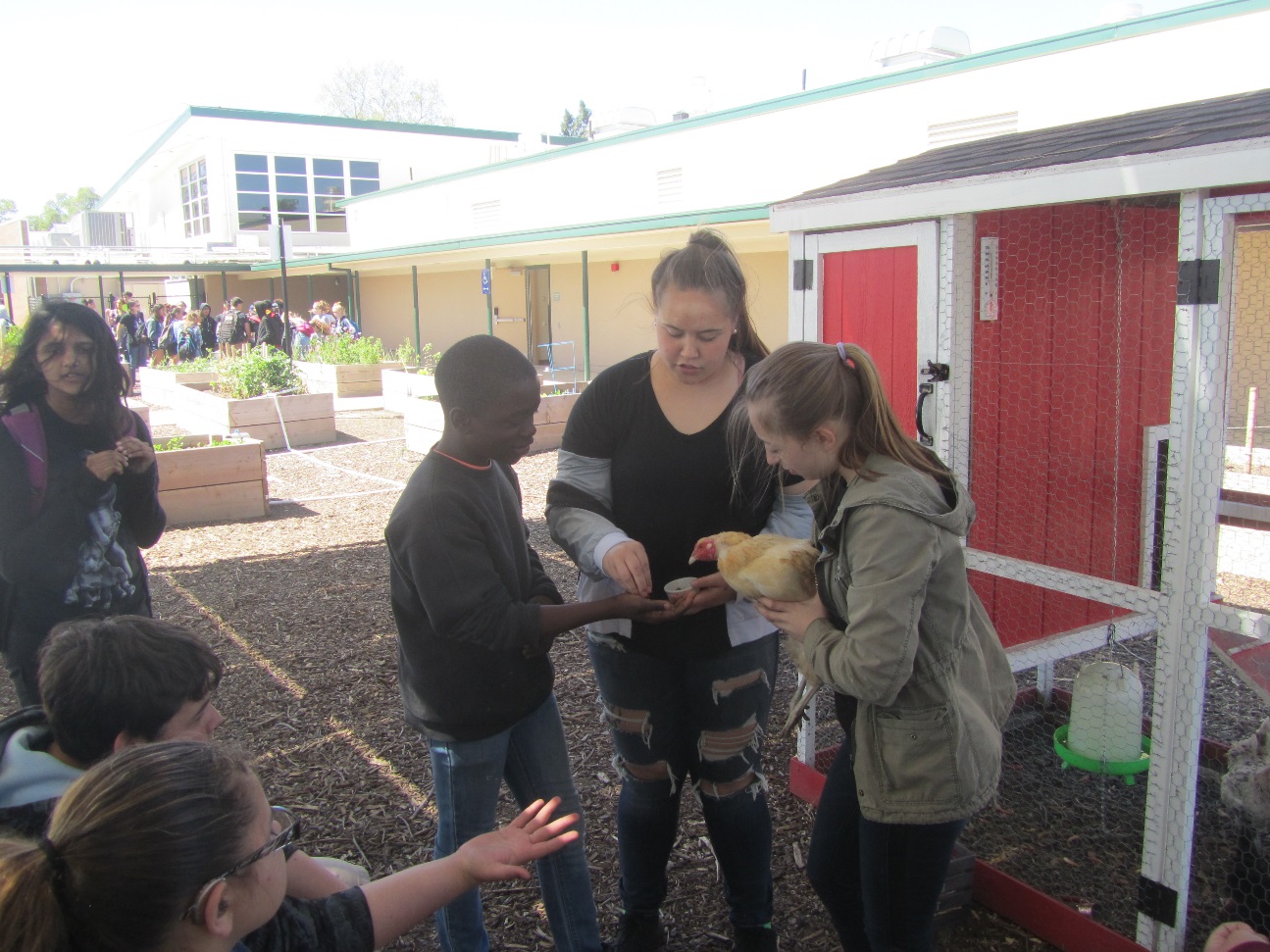 Teaching about the Chickens
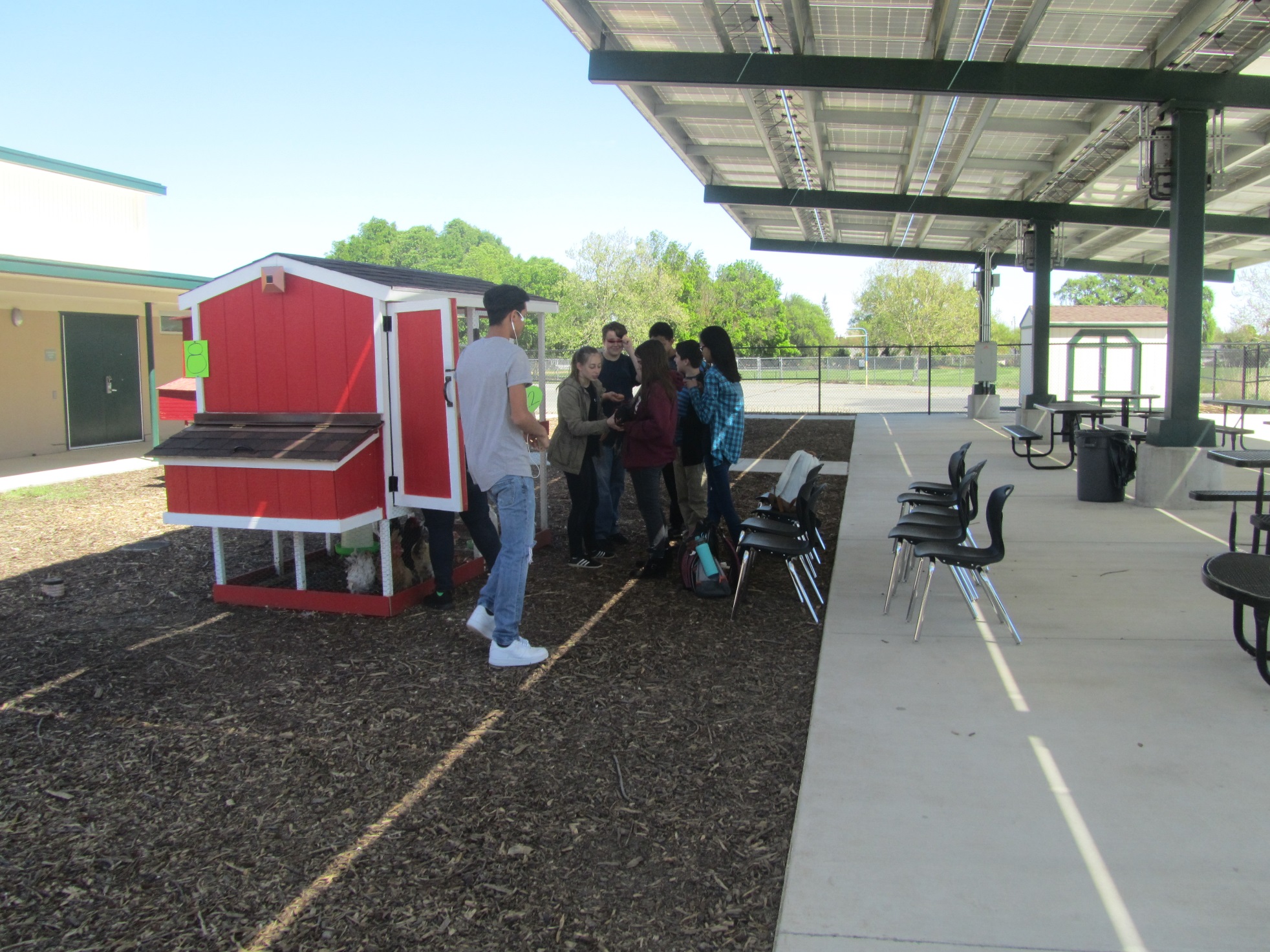 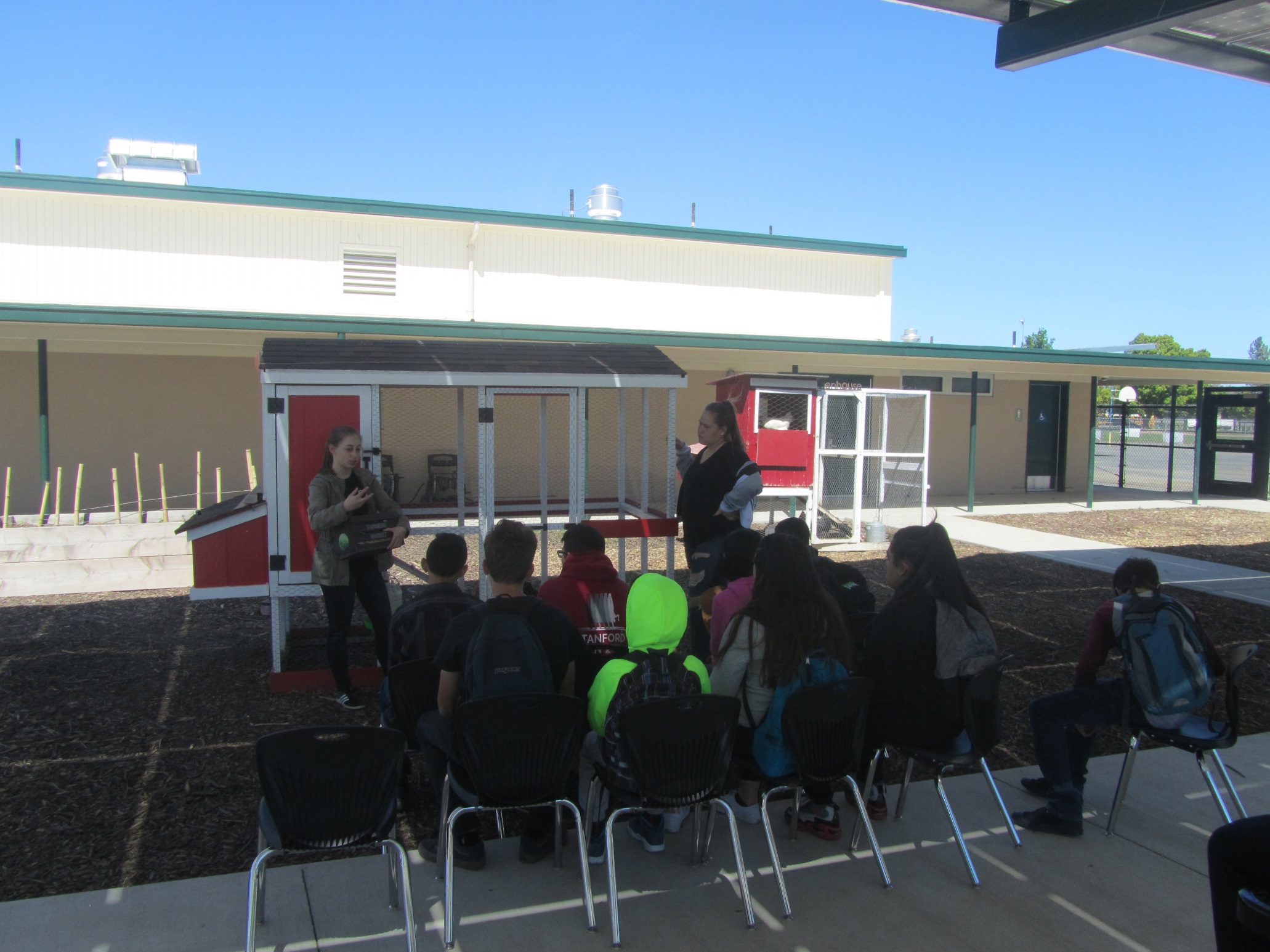 Teaching about Composting and Hydroponics
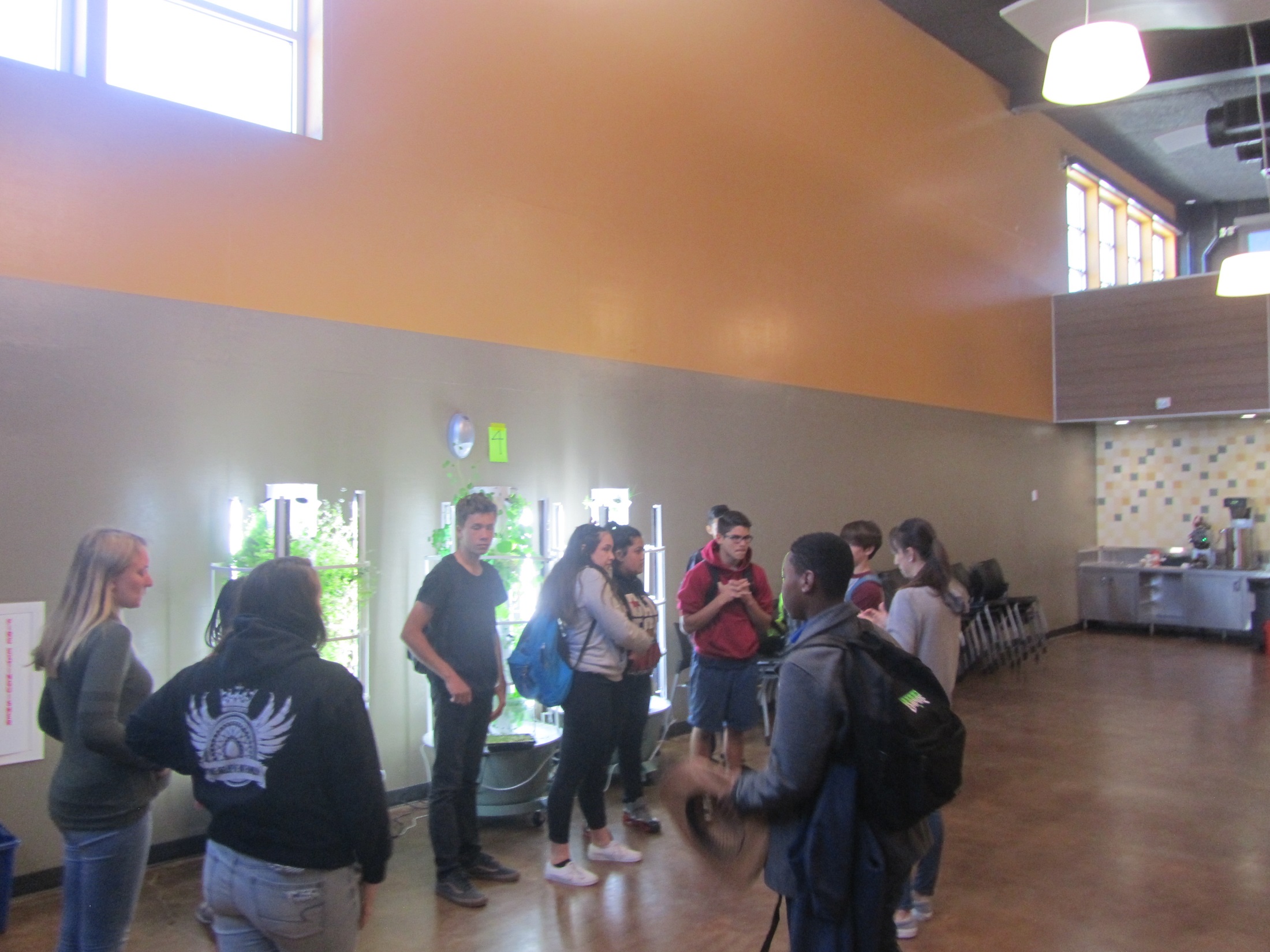 Teaching about the Tower Gardens
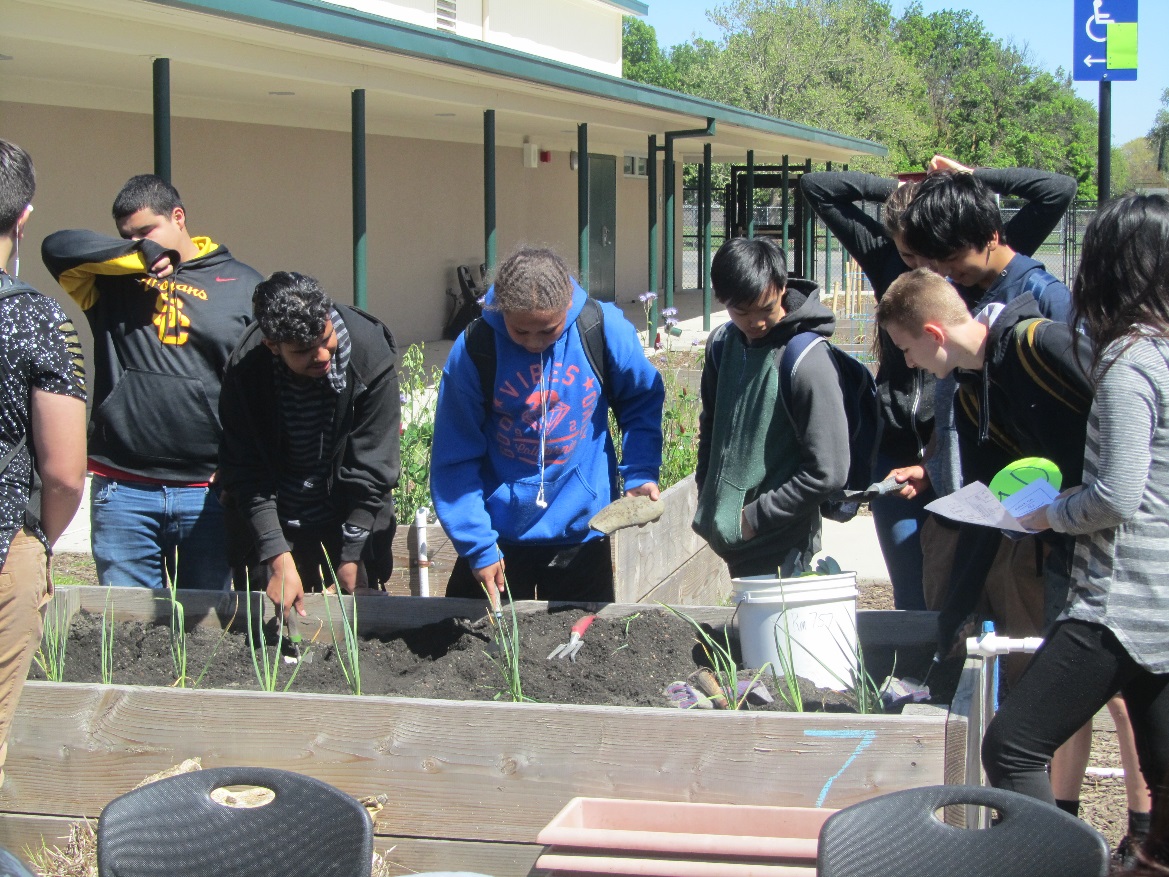 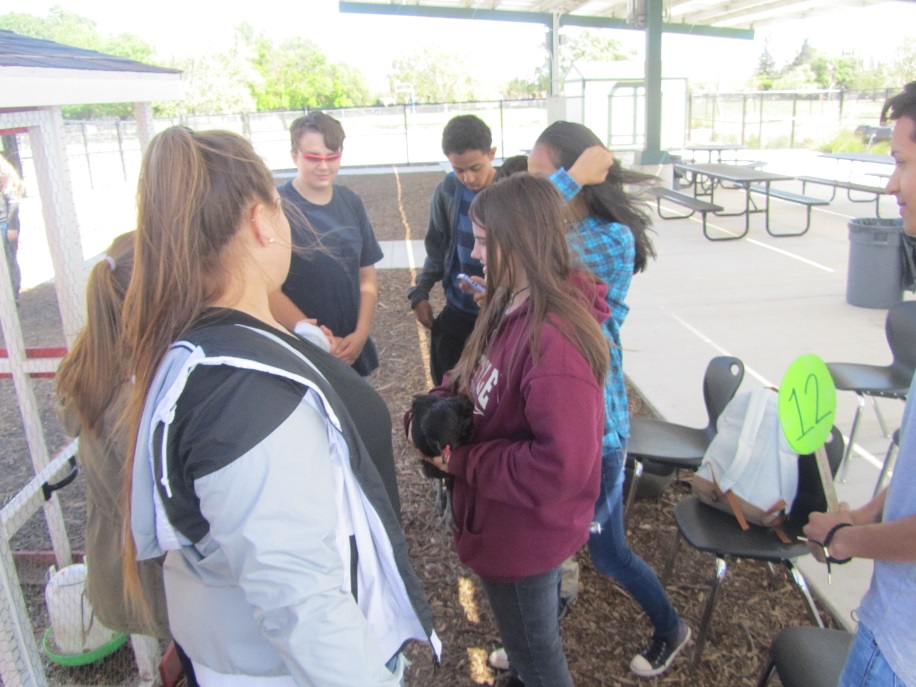 Thank you
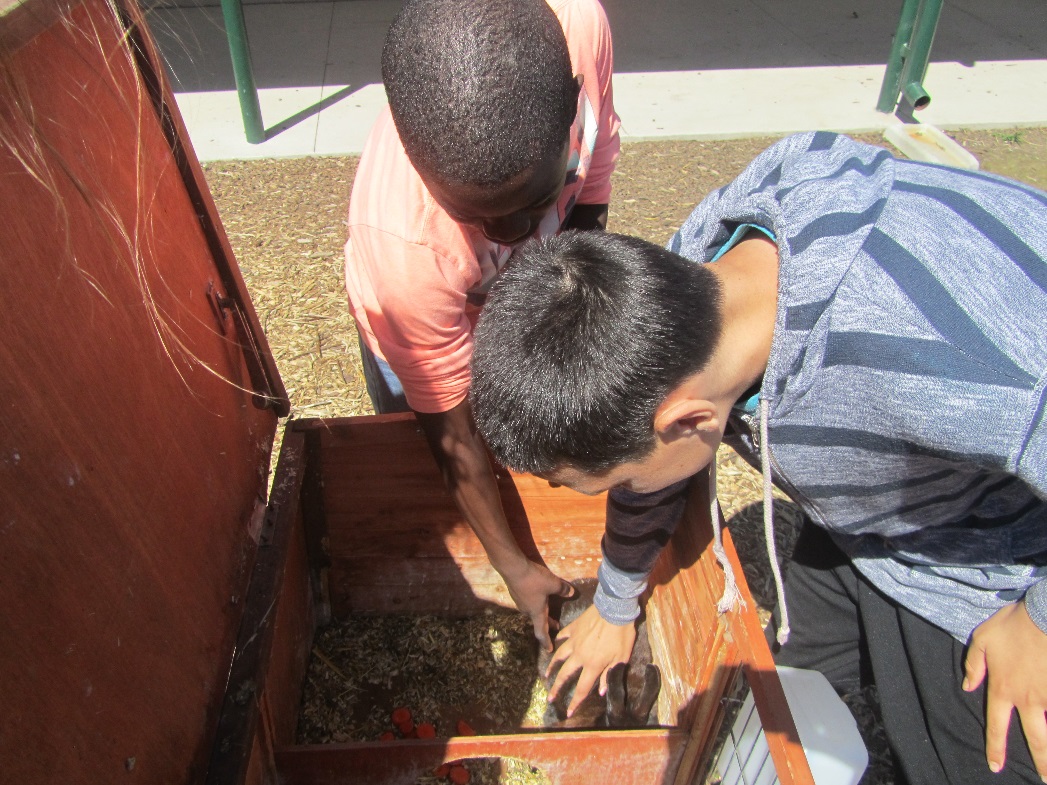 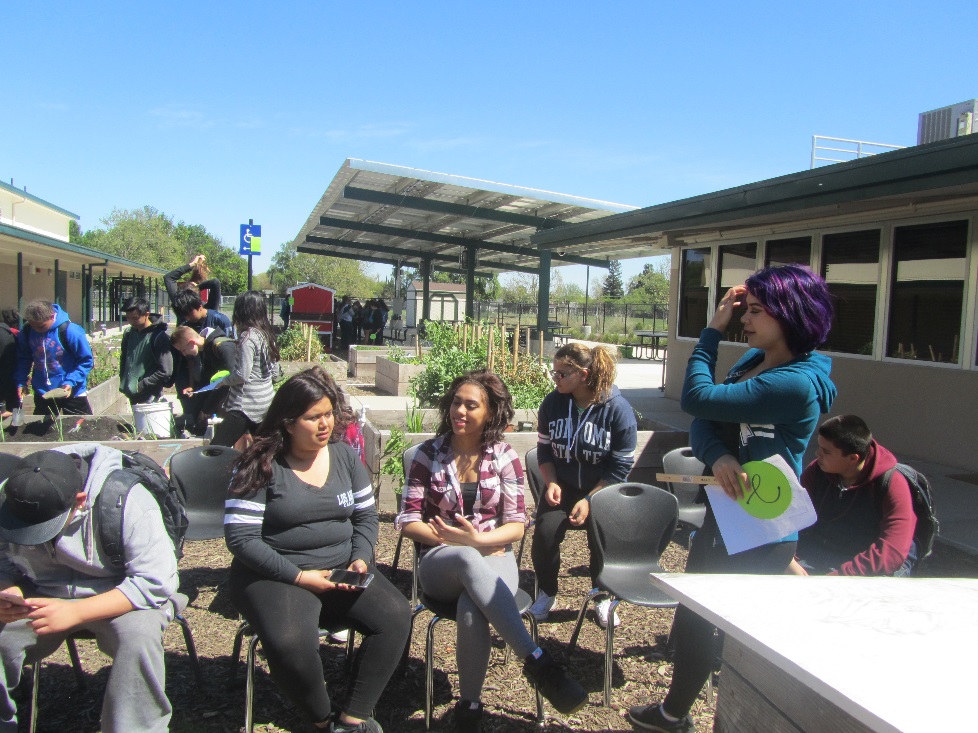 Great Job West Sacramento FFA!